Toán
DÃY SỐ LIỆU
(Tiết 2)
YÊU CẦU CẦN ĐẠT
a) Đọc biểu đồ tranh sau:
1
Số quả cà chua trên cây mỗi lớp trồng.
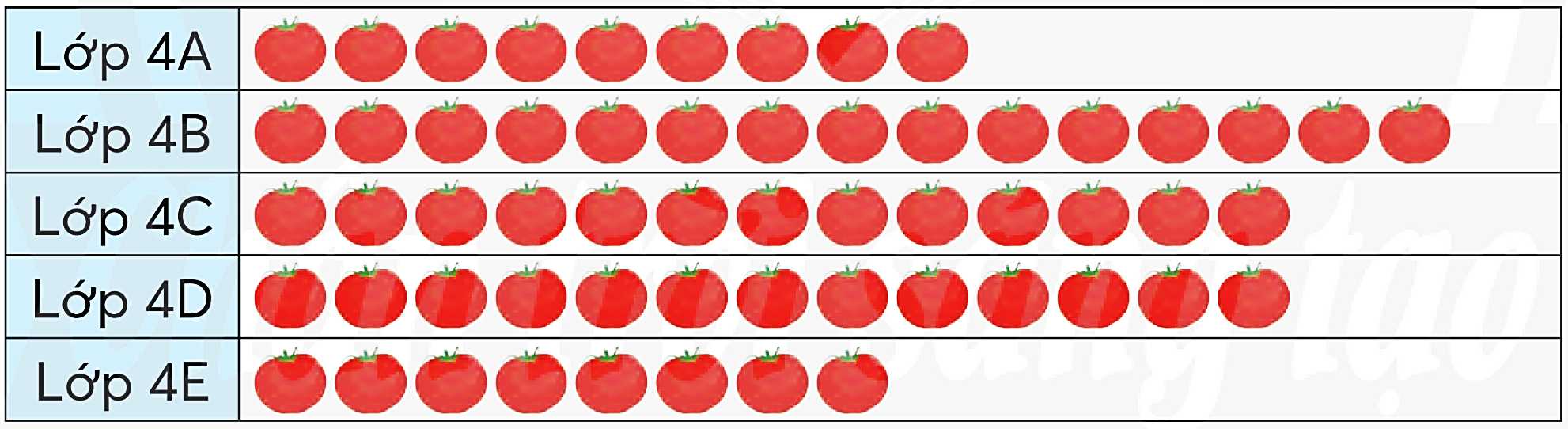 Cây cà chua lớp 4A có 9 quả.
Cây cà chua lớp 4B có 15 quả.
Cây cà chua lớp 4C có 13 quả.
Cây cà chua lớp 4D có 13 quả.
Cây cà chua lớp 4E có 8 quả.
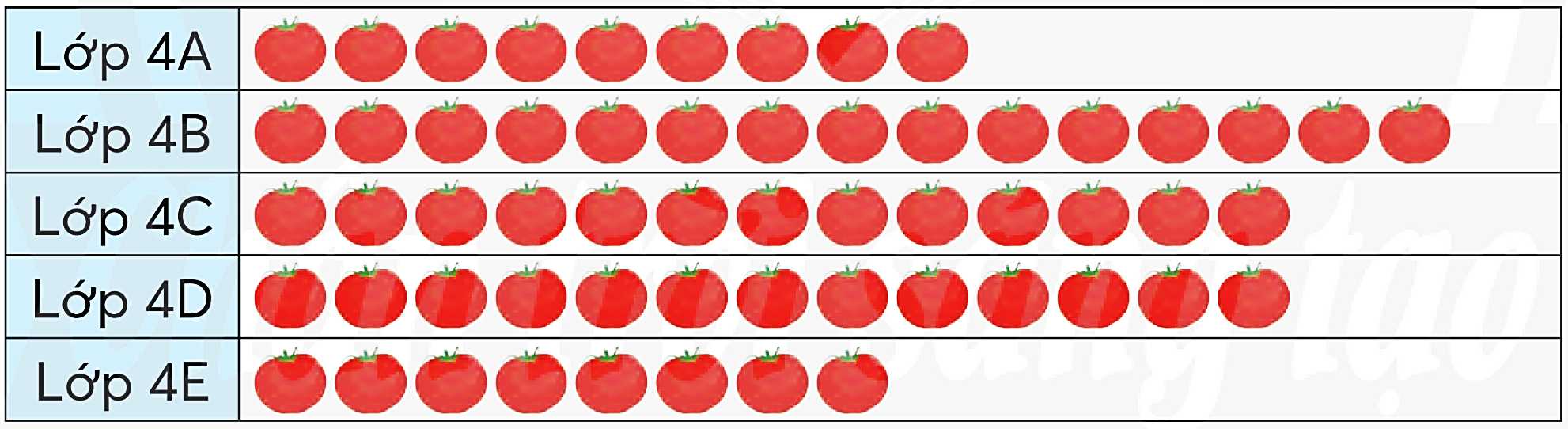 15
13
b) Dựa vào biểu đồ trả lời các câu hỏi:
- Cây cà chua của lớp 4D ít hơn cây của lớp 4B bao nhiêu quả?
15 - 13 = 2
Cây cà chua của lớp 4D ít hơn cây của lớp 4B là 2 quả.
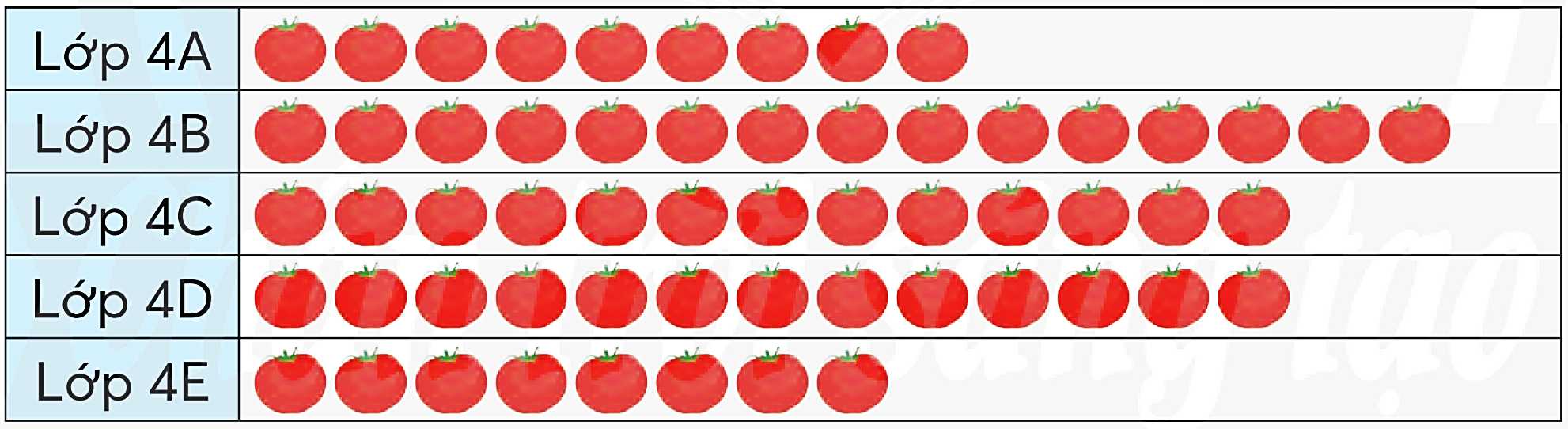 15
8
b) Dựa vào biểu đồ trả lời các câu hỏi:
- Cây cà chua có nhiều quả nhất hơn cây có ít quả nhất là bao nhiêu quả?
15 - 8 = 7
Cây cà chua có nhiều quả nhất hơn cây có ít quả nhất là 7 quả.
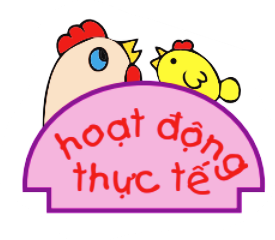 Thống kê phương tiện di chuyển từ nhà đến trường của học sinh trong lớp vào ngày hôm nay: đi bộ, xe đạp, xe máy (do người lớn chở), xe buýt, các phương tiện khác.
Thực hiện tương tự bài
2